Simulation of an End-of-Line Testing Area for a Leading Vehicle Manufacturer
Automobile Industry
AutoMOD
End of Line
Driver Utilization
Capex Study
A leading global automotive company wanted to right-size the number of drivers required for maneuvering vehicles in the End-of-Line section of its automobile production ensuring the desired target is met.
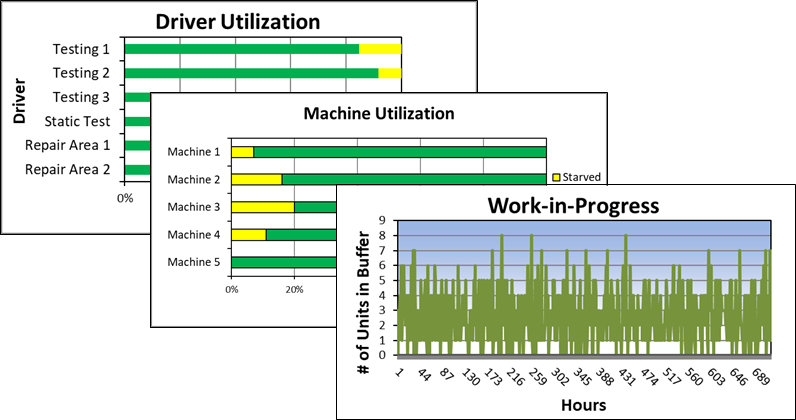 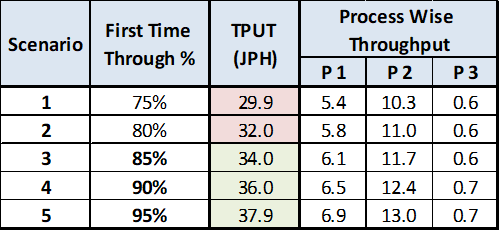 Findings & Recommendations
The system was able to produce just 65% of its target production. 
We found that the number of calibration test drivers were the first constraint in the system
Addition of 2 more drivers improved the throughput by 30%

The number of body repair stations were the second constraint in the system
Improving the cycle time by 50% by addition of labor ensured the throughput is met

A First-time-through sensitivity test showed that a minimum of 75% vehicles should clear the inspection test to meet target production
<Video>
Client’s Challenge

Identify and alleviate bottlenecks in the system
Recommend ideal number of car drivers, process stations and parking spaces in the End-of-Line section
Analyze the impact of repair rates on system throughput
PMI’s Approach
The station cycle times were statistically modeled based on real-time data from client
The detailed process was modeled in Simul8
The queue sizes, driver and equipment utilizations were studied while varying first-time-through rates
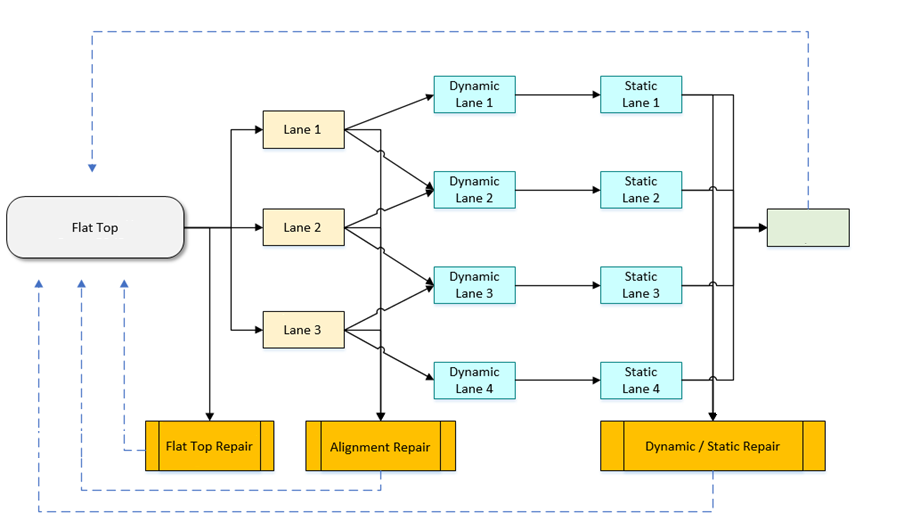 1